Data matrix in spss
AIM
A basic introduction to the data matrix in SPSS.
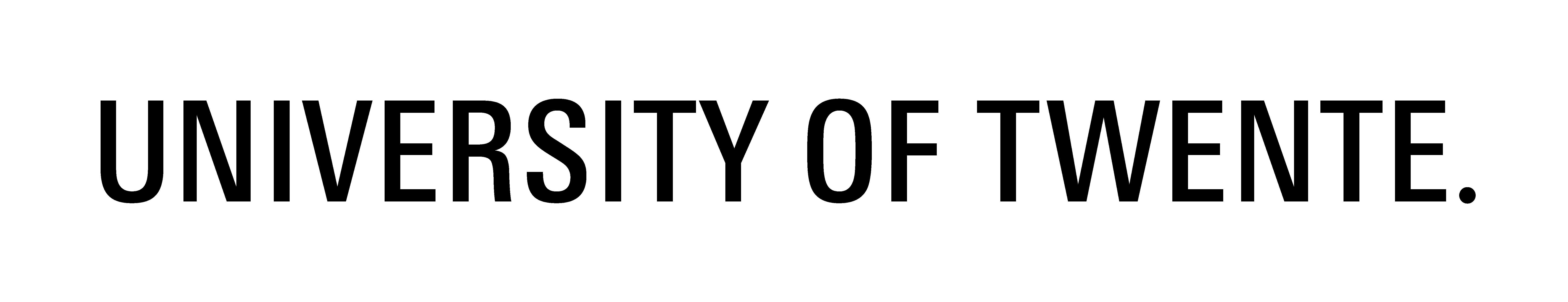 Menu
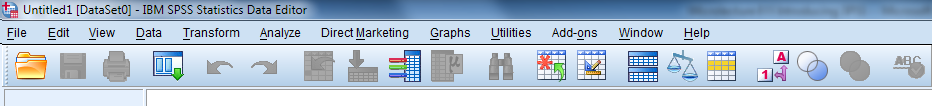 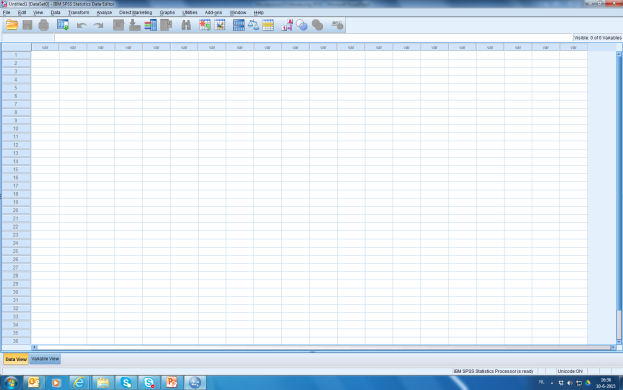 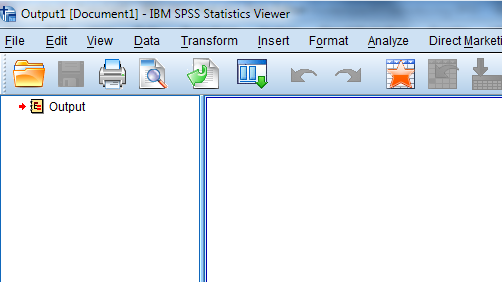 or
Data(matrix) (.sav)
Output (.spv)
Graph/table
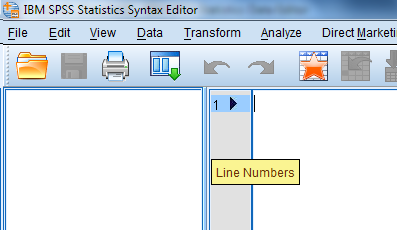 Syntax file (.sps)
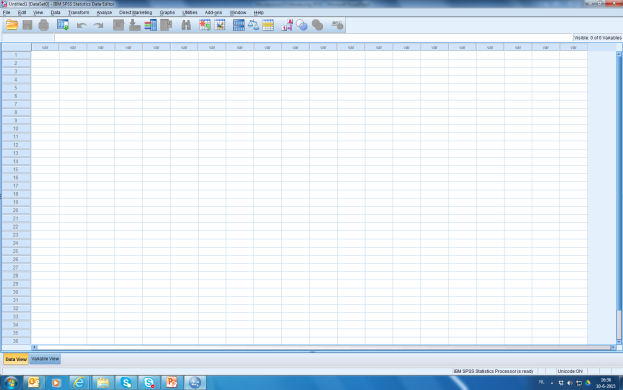 Data view/variable view
From question to data matrix
Theoretical variable(s)
Work or not
Person
1
2
3
4
5
6
7
8
9
10
0
1
1
1
1
0
999
0
1
0
Unit(s) / cases
Data
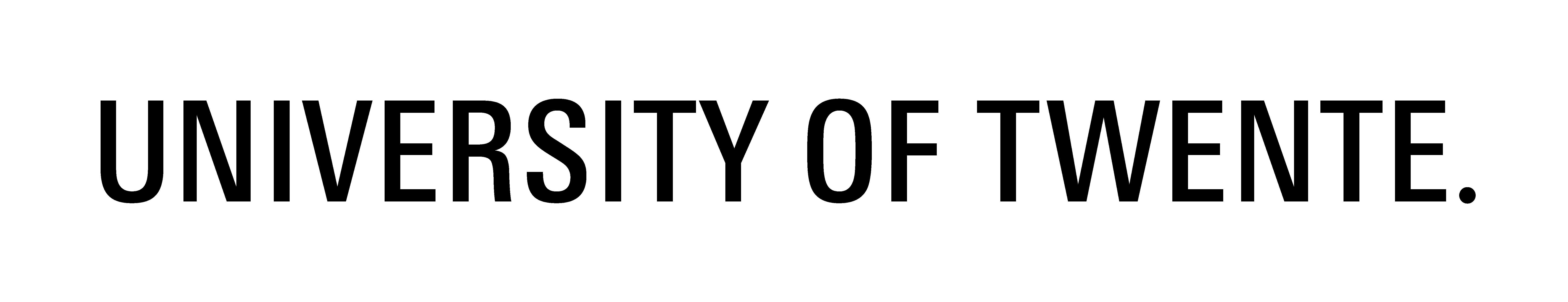 [Speaker Notes: Like all research, content analysis starts with a research question …]
Labeling variables (codebook)
A codebook describes 
the meaning of variables and values used in the data matrix.

Variable name (short): ‘WORK’ or ‘WorkYN’ or ‘V1’ 
Variable label (clear): meaning of variable  (Is respondent working or not?)
Value label: meaning of the value (0 = no work; 1 = work; 999 = no answer)
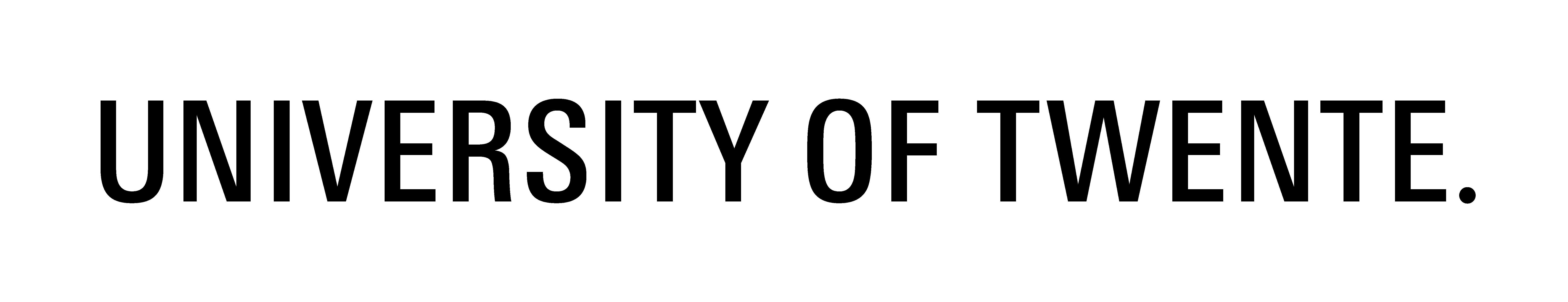 Labeling variables
Variable label
Variable name
V1 ‘Is respondent working or not?’
0 = 		no work
1 = 		work 
999 = 	no answer
Value label
Value
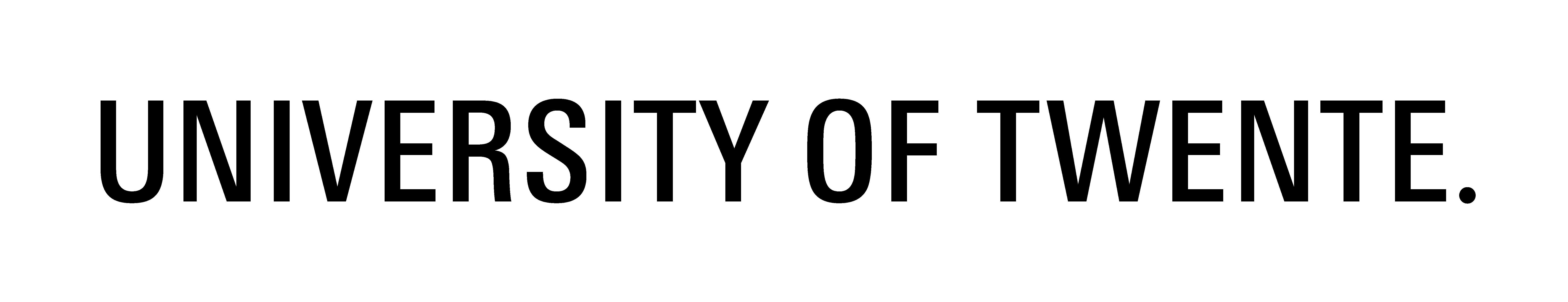 Here a short part showing how that works in SPSS
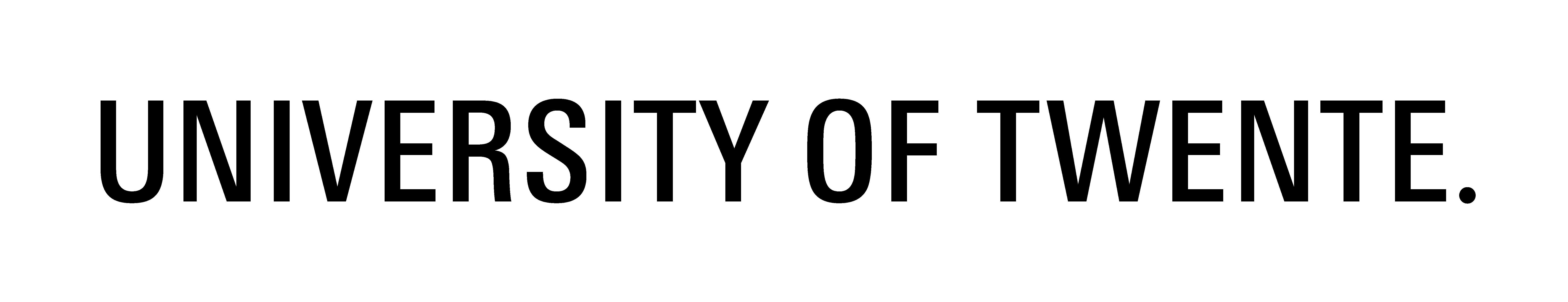 THIS MICROLECTURE
What a (broad format) datamatrix in SPSS is

How to ‘store’ data in a data matrix

How to read a data matrix, using the ‘codebook’ (labels)
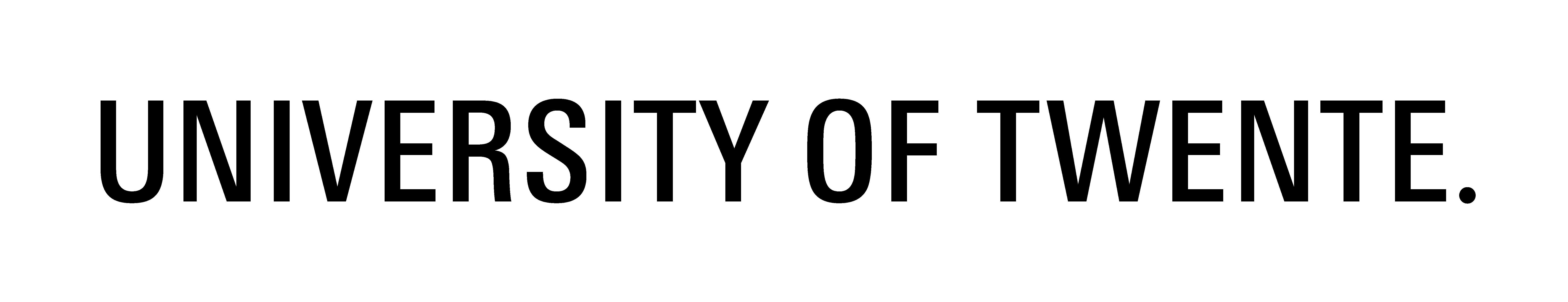